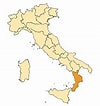 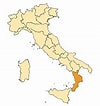 AGENZIA DEL DEMANIO – DIREZIONE REGIONALE CALABRIA
Iniziativa: ACCORDO EX ART. 15 L. 241/90 – data sottoscrizione 21/10/2021
Immobili coinvolti:
Compendi Stato/Regione siti in Catanzaro – Via Crispi n. 33,  Via Crispi n. 19 e Via Fontana Vecchia n. 37
Soggetti istituzionali coinvolti:
Agenzia del Demanio – stazione appaltante
Ministero delle Infrastrutture e della Mobilità sostenibili
Corte dei Conti
Regione Calabria
Descrizione iniziativa
Con la sottoscrizione dell’Accordo, si ridefiniscono le proprietà dei compendi interessati. Lo Stato acquisisce la proprietà cielo-terra del compendio di Via Crispi n. 33 che, una volta ristrutturato, potrà ospitare la sede unica della Corte dei Conti di Catanzaro, il Provveditorato Interregionale per le OO.PP. ed altri Uffici Pubblici da individuare. La Regione Calabria acquisisce la proprietà cielo-terra degli altri due immobili.
Obiettivi strategici che si intendono perseguire:
Attivazione di Investimenti pubblici
Migliore e più efficiente allocazione delle P.A.
Risparmi di spesa
Razionalizzazione degli assetti patrimoniali pubblici
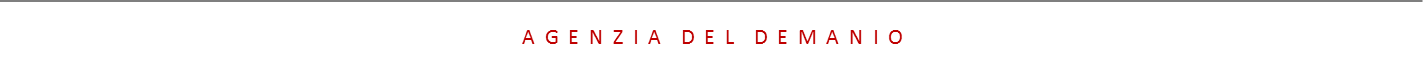 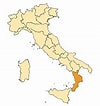 AGENZIA DEL DEMANIO – DIREZIONE REGIONALE CALABRIA
Cronoprogramma dell’iniziativa: rifunzionalizzazione Immobile demaniale di Via Crispi n. 33
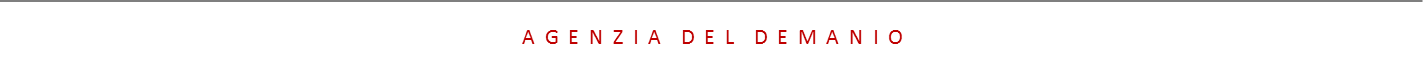 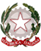